Постоянные признаки прилагательных.
Автор: Сентяева Екатерина
Ученица 4 класса Б
МБОУ «Гимназия №1 им.  Н.М.Пржевальского
Учитель: Бронникова Марина Геннадьевна
Проблема:
Мы знаем непостоянные признаки прилагательных, а бывают ли у них постоянные признаки?
Тема:
Единственный постоянный признак прилагательных – это разряд прилагательного.
Цель:
Узнать разряды прилагательных и научиться их определять.
Разряды имён прилагательных:
Качественные;
Относительные;
Притяжательные.
Качественные имена прилагательные.
1.Качество предмета в большей или меньшей
   степени.
   Мягкий, мягче, более мягкий.
2.Признак предмета по: форме, размеру, цвету,    
   весу, вкусу, запаху, звуку, температуре, свойству и      
   т.д.
3.Полная или краткая форма.
   Хороший-хорош, мягкий-мягок.
4.Сочетается с наречием очень.
   Очень хороший, очень мягкий.
5.Можно подобрать антонимы.
   Хороший-плохой, мягкий-твёрдый.
Относительные имена прилагательные.
1.Не обладают ни одним из признаков, 
   характерных для качественных  
   прилагательных.

2.Обозначают: материал, количество, место 
   нахождения, время, назначение.

3.Можно подобрать словосочетания. 
   кирпичный дом-дом из кирпича.
Притяжательные имена прилагательные.
1.Обозначают принадлежность           
   чего-либо лицу или животному и             
   отвечают на вопросы 
   Чей? Чья? Чьё? Чьи?
   Мамин платок, Олина книга,
   птичьи гнёзда.
Не путай!
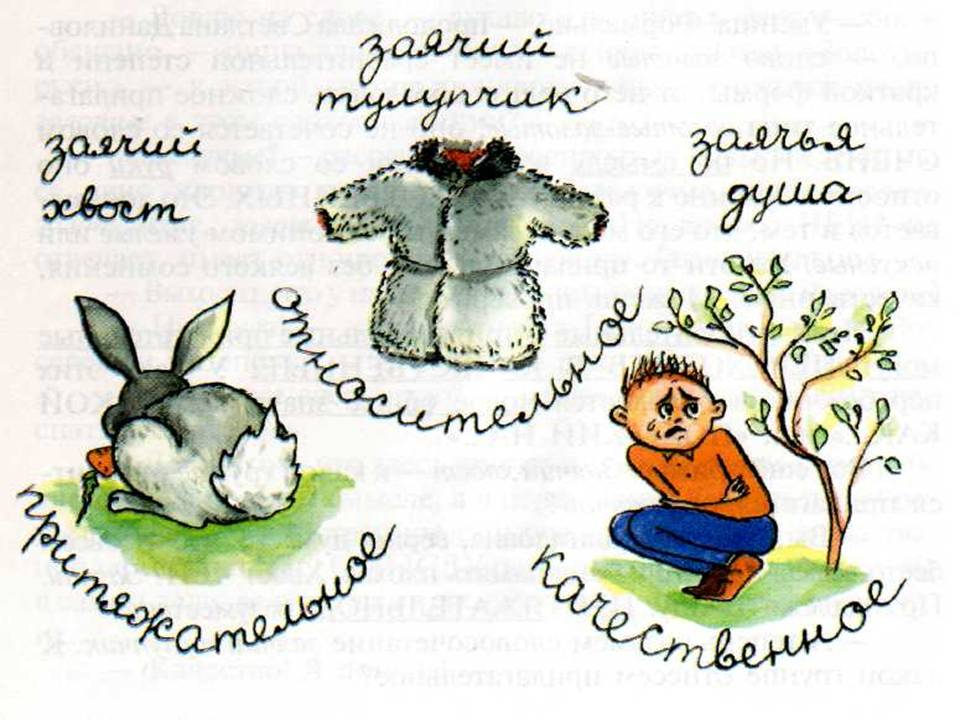 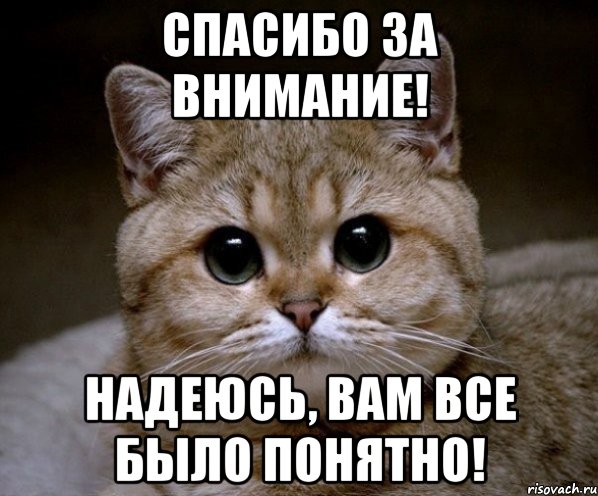